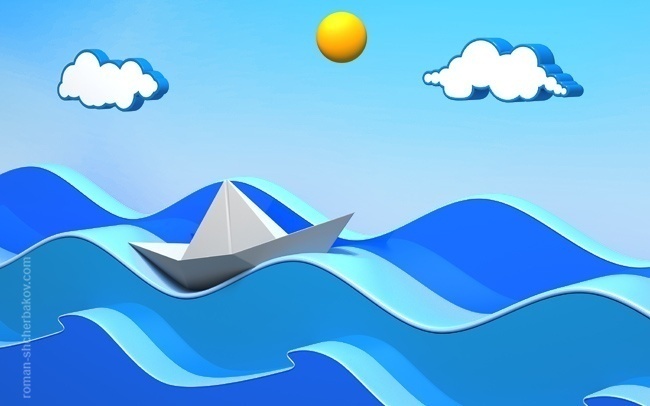 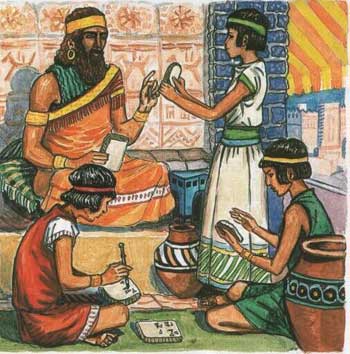 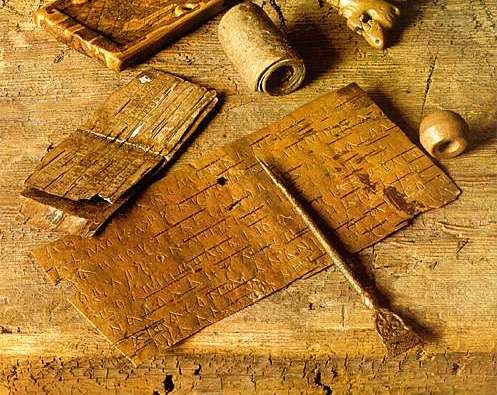 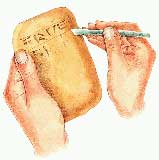 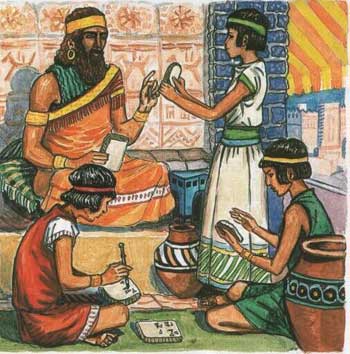 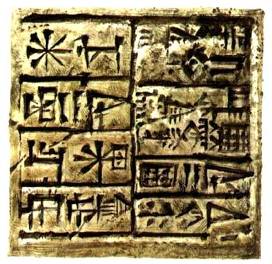 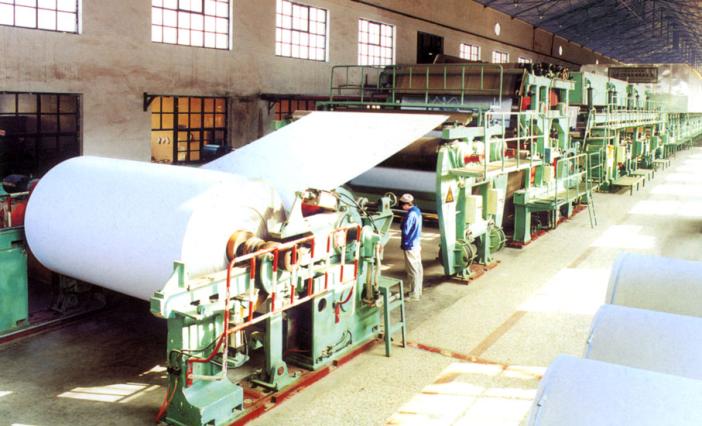 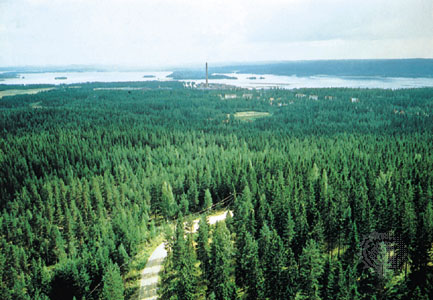 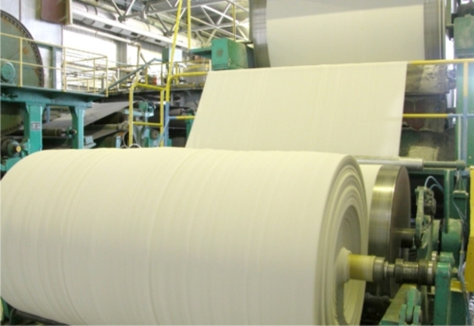 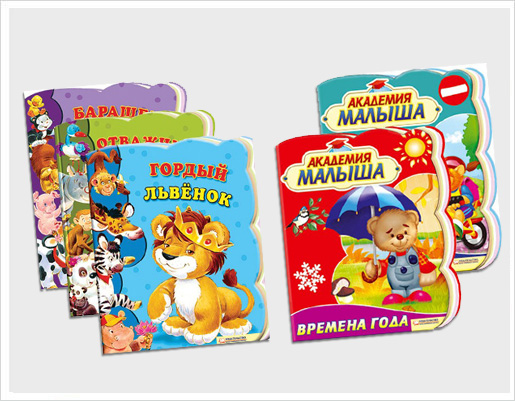 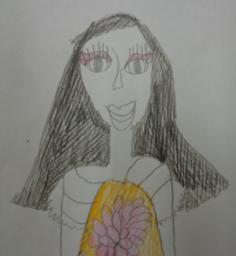 Предметы из бумаги
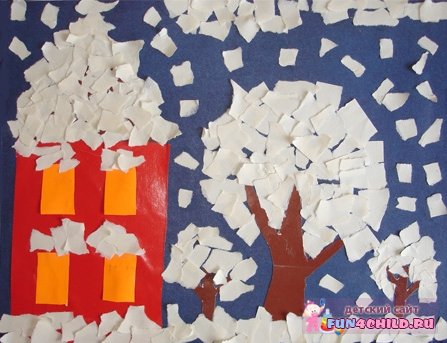 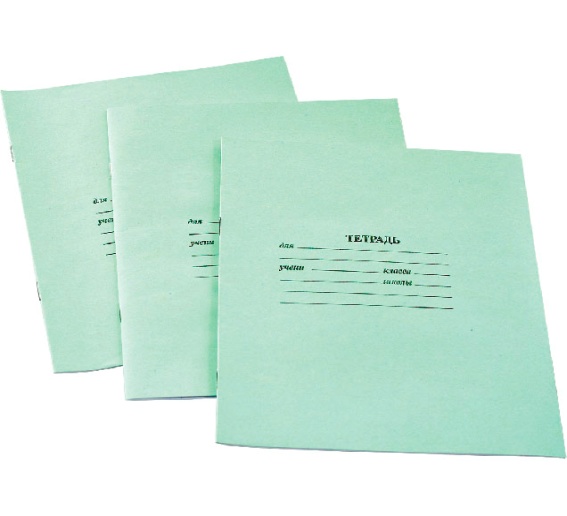 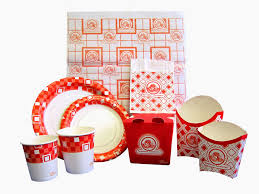 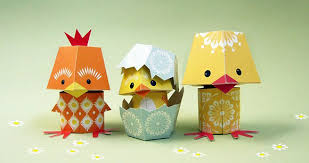 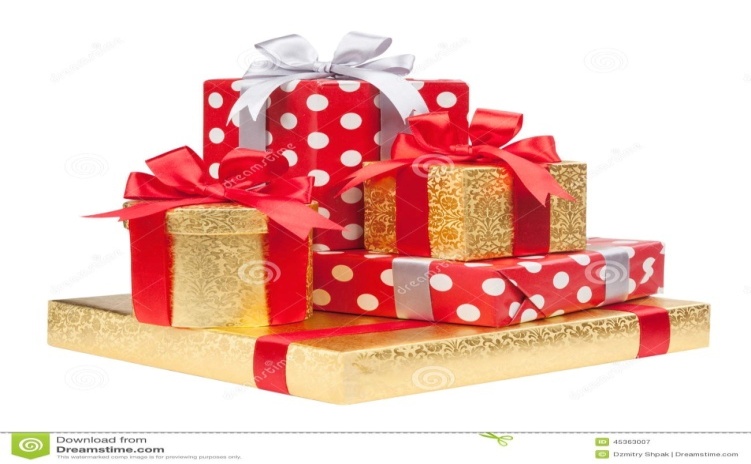 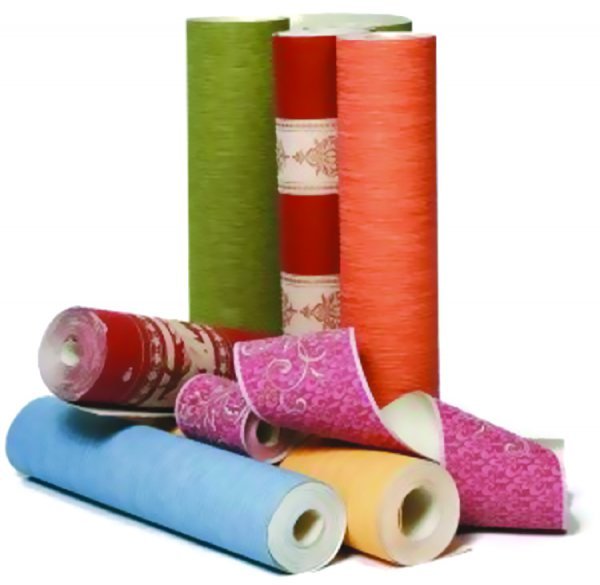 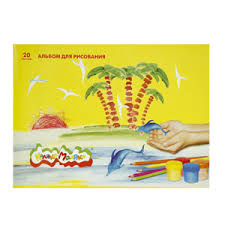 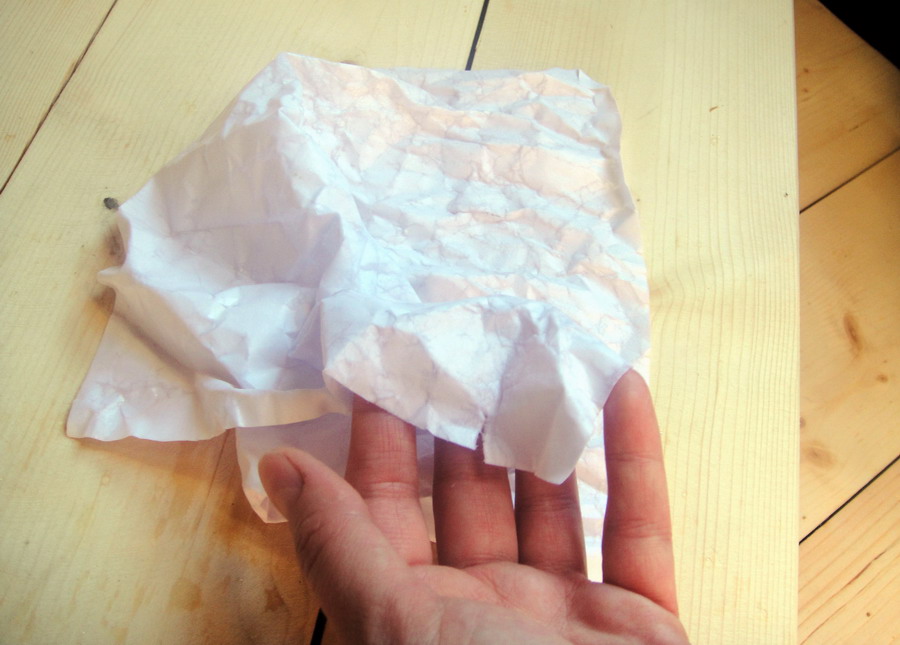 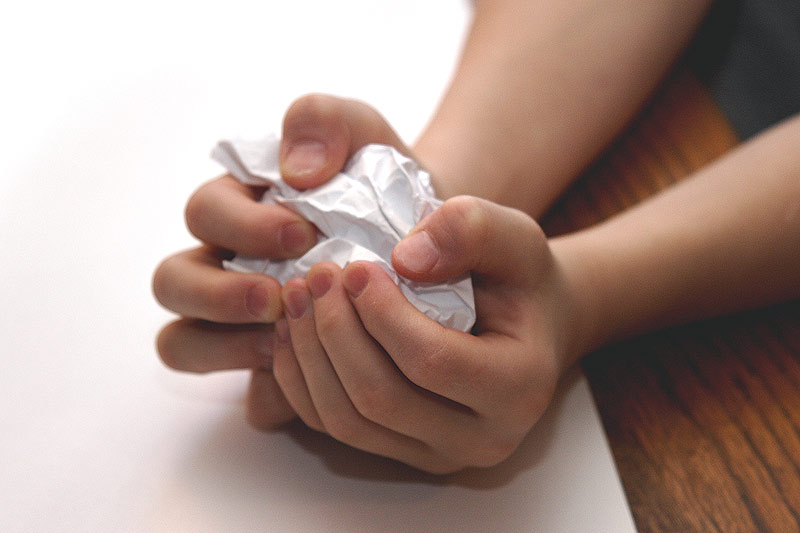 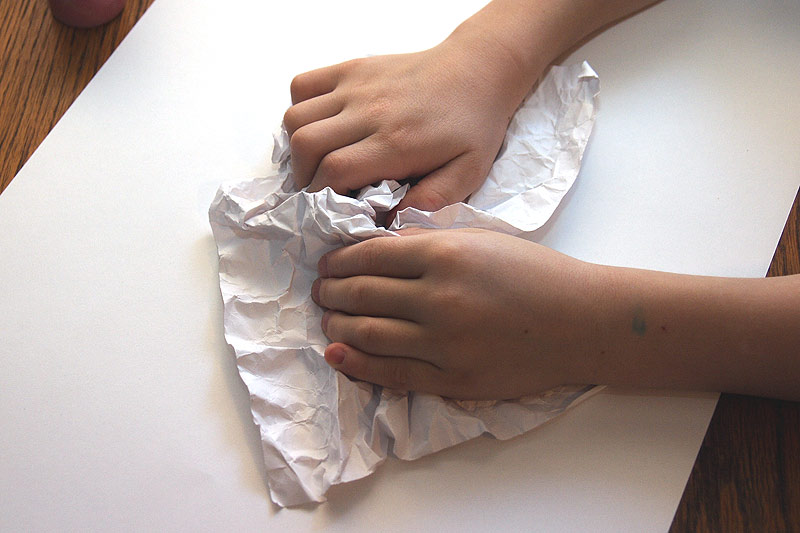 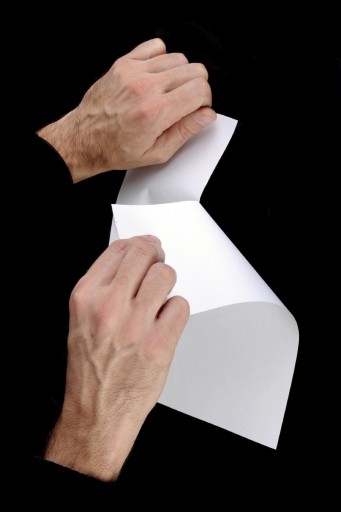 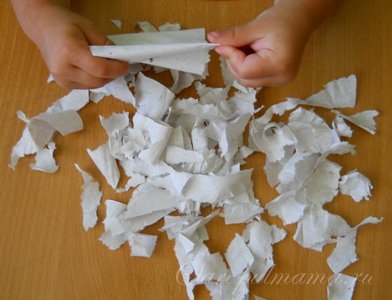 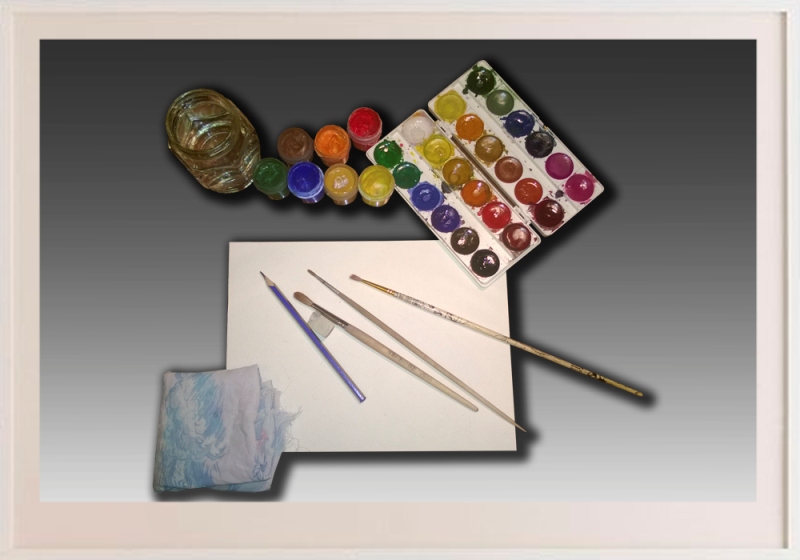 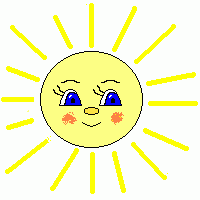 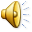 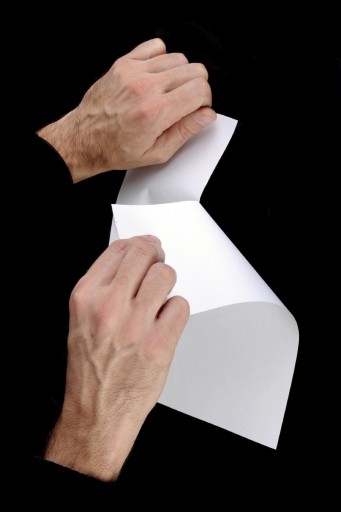 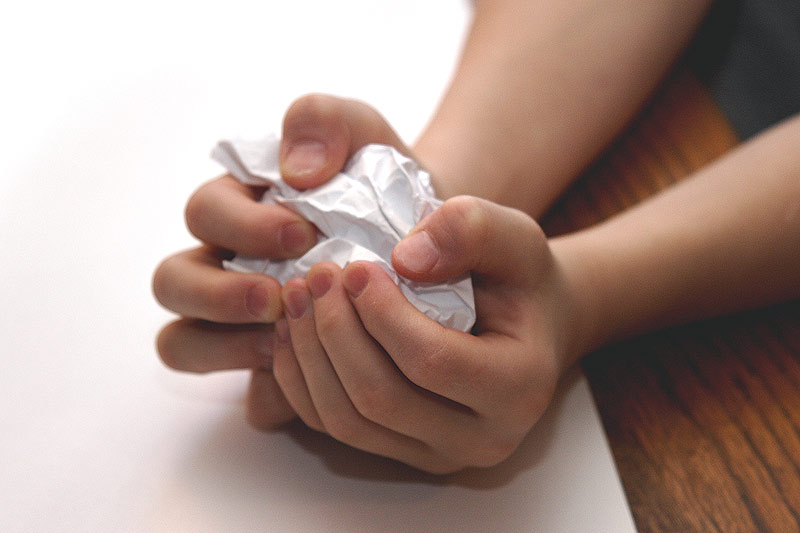 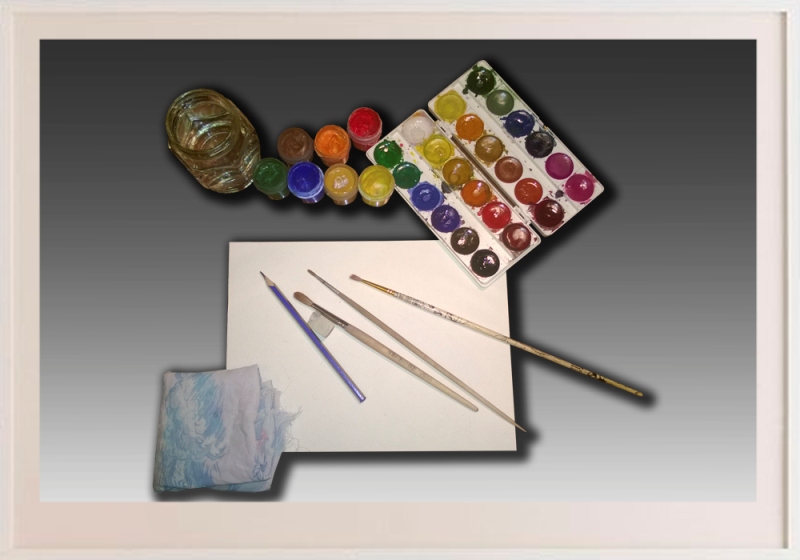 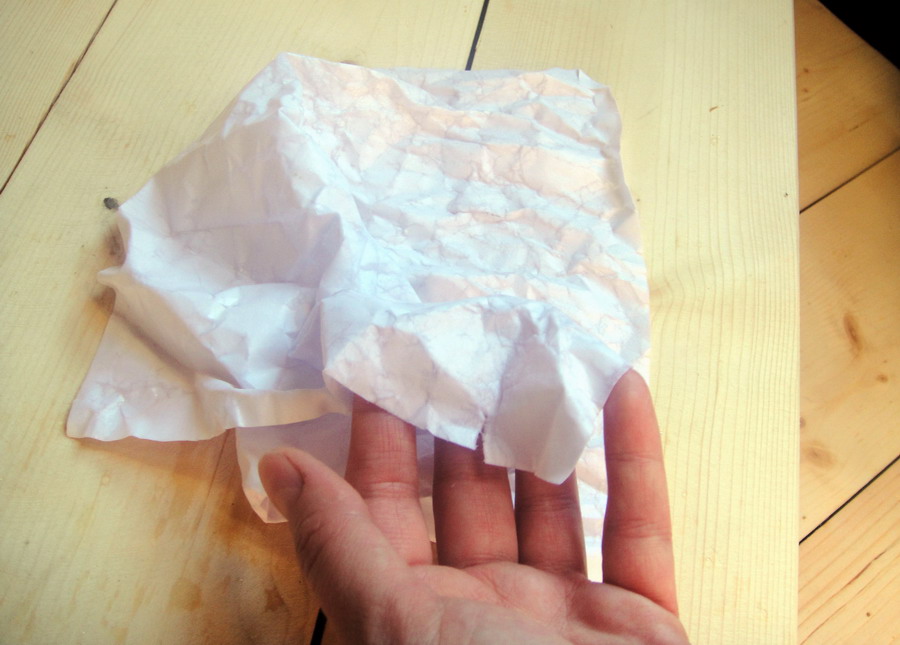 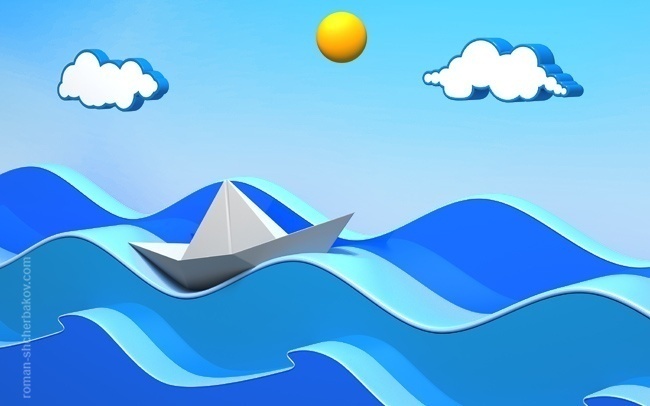